Chào mừng 
các bạn 
đến với tiết Toán
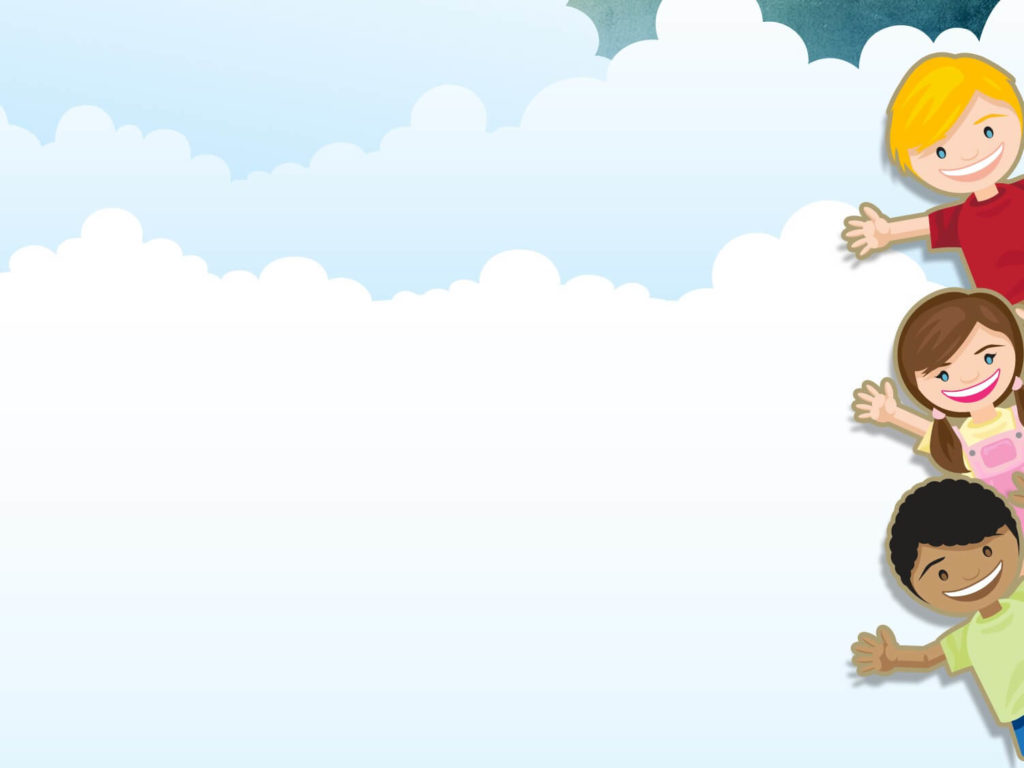 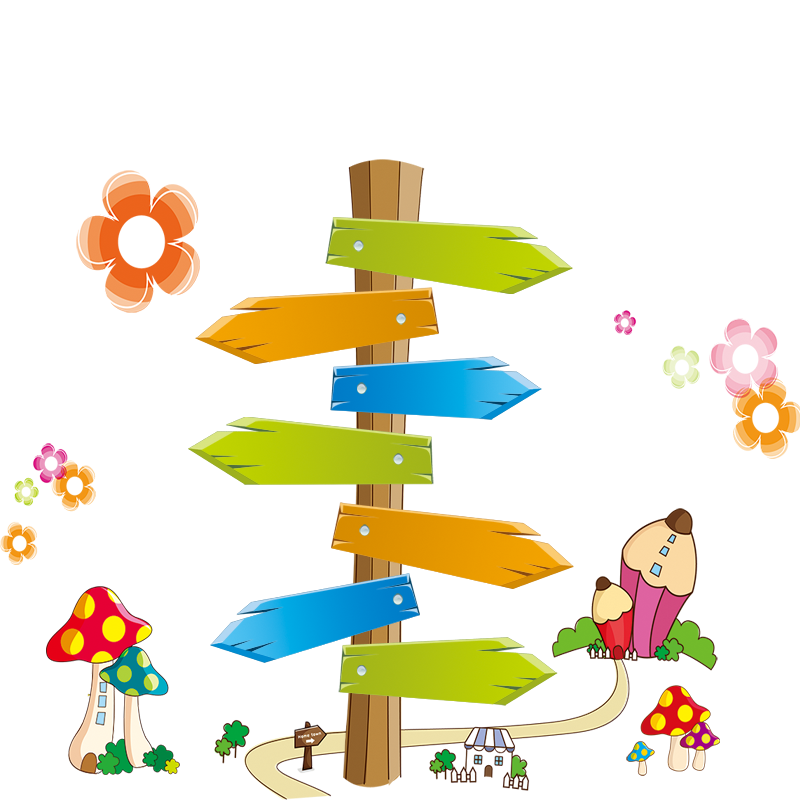 Kiểm tra bài cũ
Cho các số: 97, 20, 61, 45
20
a) Số bé nhất là:
97
b) Số lớn nhất là:
c) Sắp xếp các số trên theo thứ tự từ bé đến lớn:
20, 45, 61, 97
d) Sắp xếp các số trên theo thứ tự từ lớn đến bé:
97, 61, 45, 20
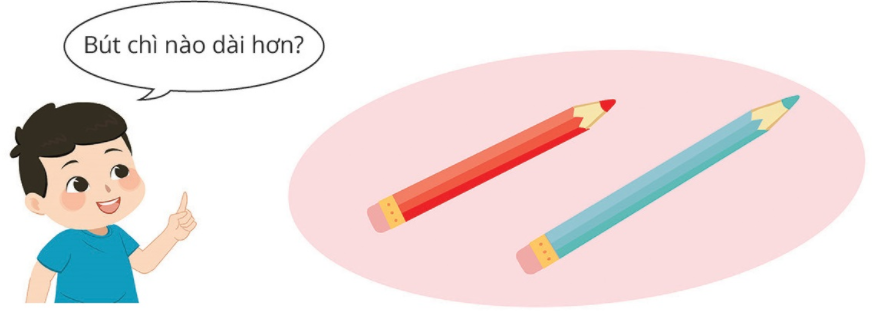 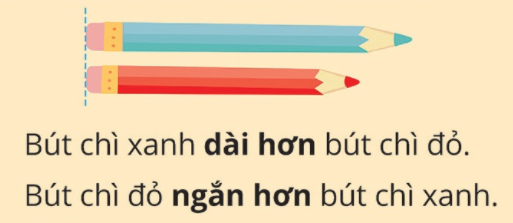 VBT
26
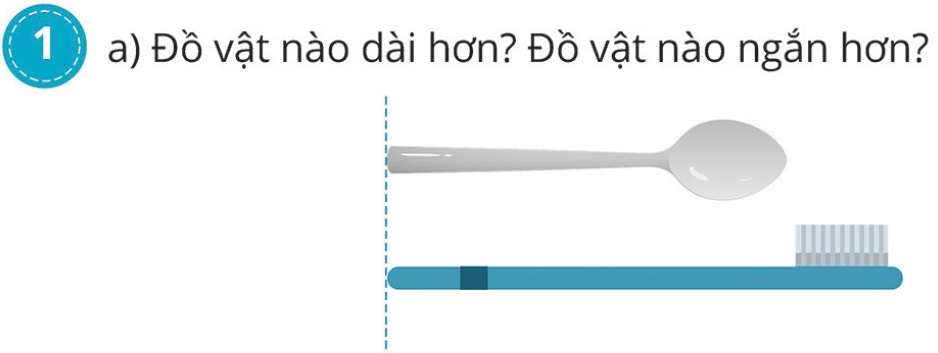 
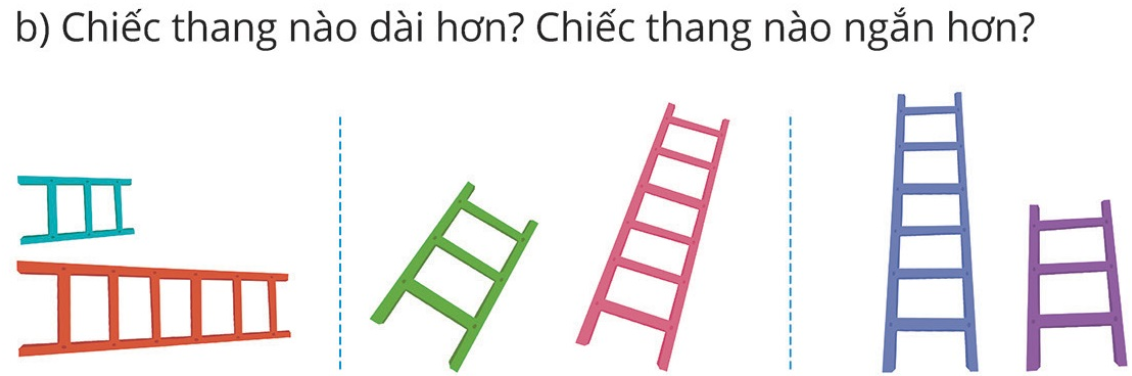 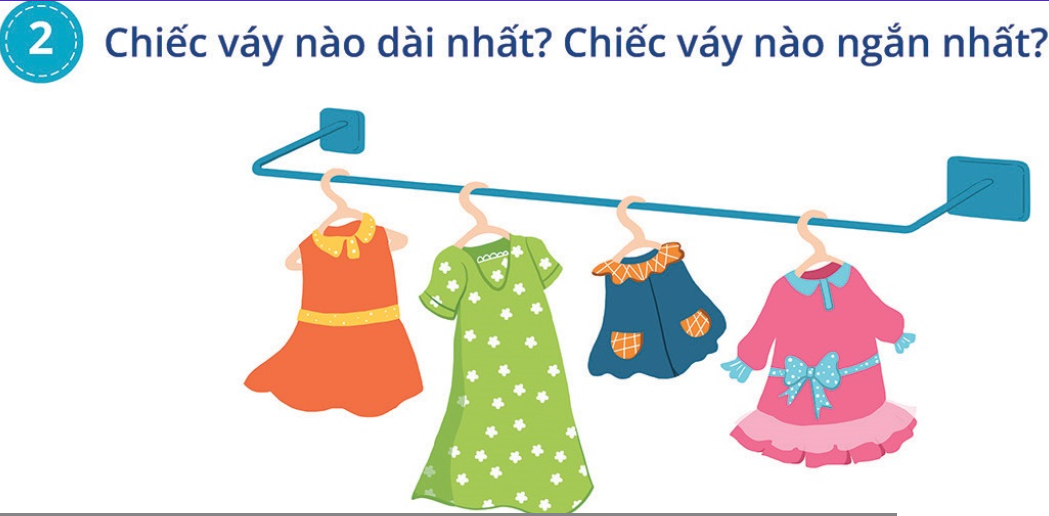 Ngắn nhất
Dài nhất
VBT
26
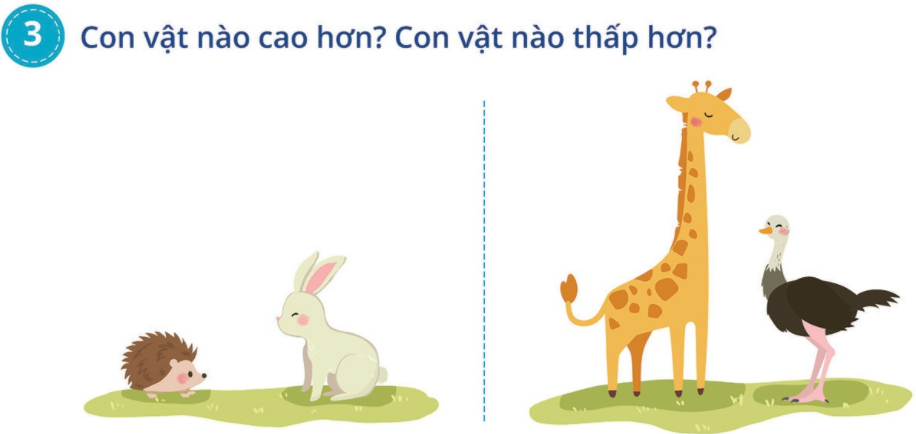 x

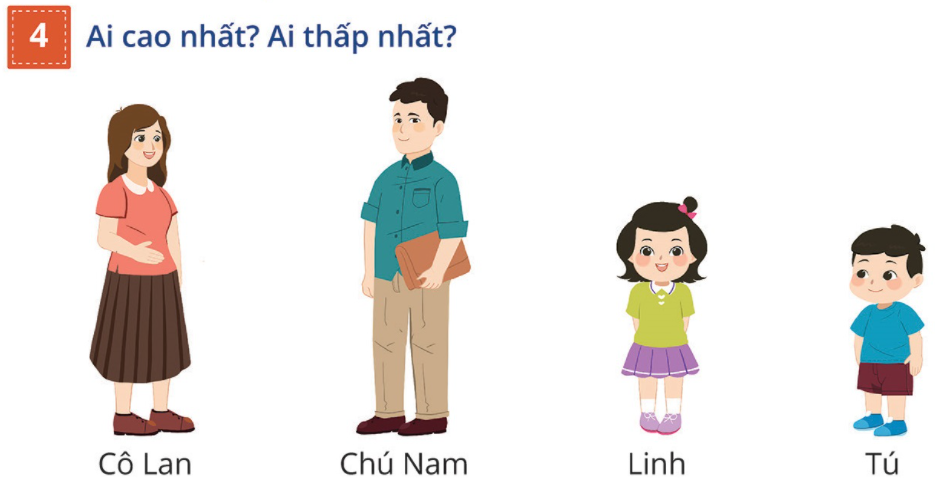 Người cao nhất là chú nam
Người thấp nhất là tú